Effective Lobby Visits
Swathi and Shruthi Bhuma
California Health Professional Student Alliance
Basic Principles
“No matter what, no matter when, no matter who, any man student has a chance to sweep any woman legislator off her/his feet. Just need the right broom.”
Alex Hitchens
Agenda
Civics 101
Appointment Set-Up
Meeting Structure
Tasks (Pre-Meeting, Day of Meeting, Post-Meeting)
Troubleshooting
Recap & Resources
Civics 101
“If you can’t describe what you are doing as a process, you don’t know what you’re doing.”
W. Edwards Deming
The Legislative Process (State)
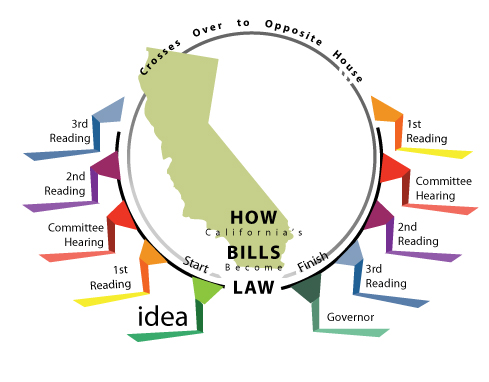 The Legislative Process (National)
Appointment Set-Up
“You will never get a second chance to make a first impression.”
Will Rodgers
Who is YOUR Legislator(s)
Warning: This website requires your 9-Digit Zipcode. 
To find out your 9-Digit Zipcode go to http://1.usa.gov/1ltSLIp
Logistics
Meeting Structure
“Past events have shown me that I’m not good at improvisation. However, I excel at preparation.”
Jemma Simmons
IIIR Method
Lobby Visit Duration: ~15 Min
IIIR Method: ~7-10 Min
Legislator’s Response/Questions: ~ 5-8 Min
Introduce
Individuals and Represented Organizations
Topic of Interest
Inquire
General Stance on Topic of Interest (In Support/Against/Undecided)
Level of Support from Legislator (Supporter/Co-Author)
Inform
Themed Spiel(s)/Argument(s) Illustrating Need and Urgency
Story + Facts + Data
Request
Action Step for Legislator
Anticipate 
Interruptions
Concerns
Clarifications
Organizational History  Questions
Alliances & Coalition Questions
Related Health Issues & Bills
Pre-Meeting Tasks
“If I am to speak for 10 minutes, I need a week for preparation; if 15 minutes, three days; if half an hour, two days; if an hour, I am ready now.”
Woodrow Wilson
Research Legislator + Political Climate
Party Affiliation
Biographical Information
Committee Appointments
Key Issues of Concern (Platform)
Voting Record
Publically Stated Views and Options
District Demographics
Previous Lobby Day Notes
State/National Priorities and Politics
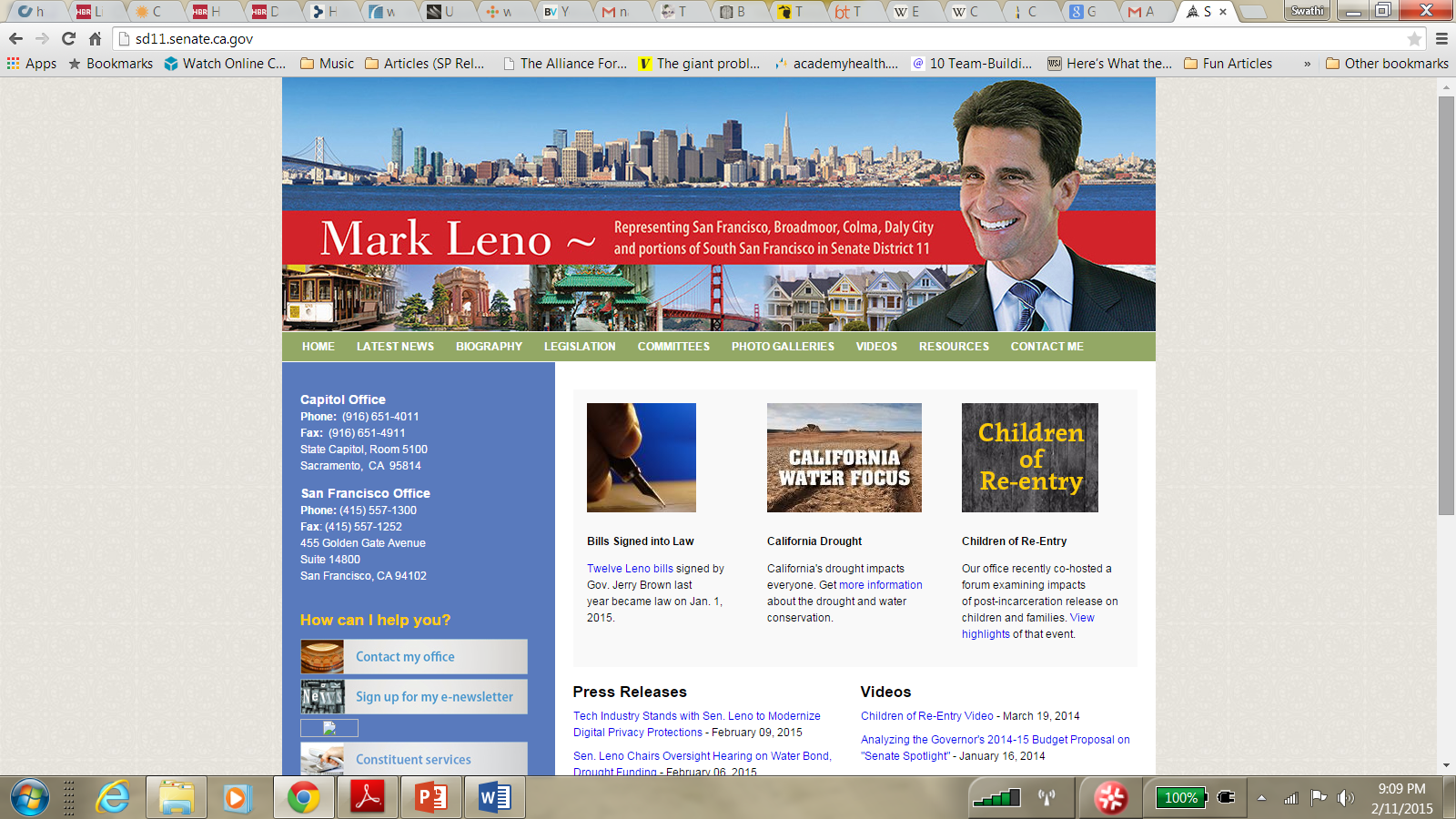 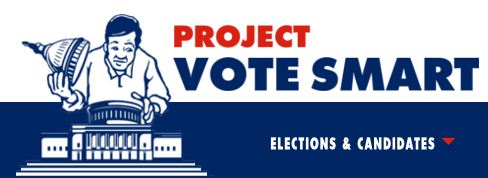 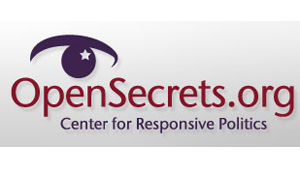 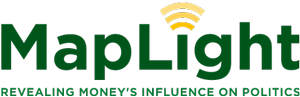 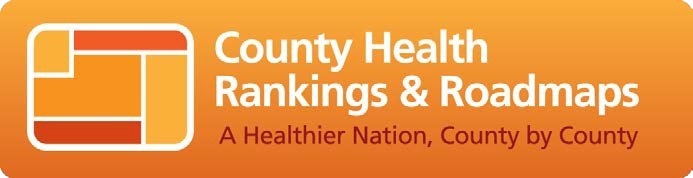 Sample Legislator Report Card
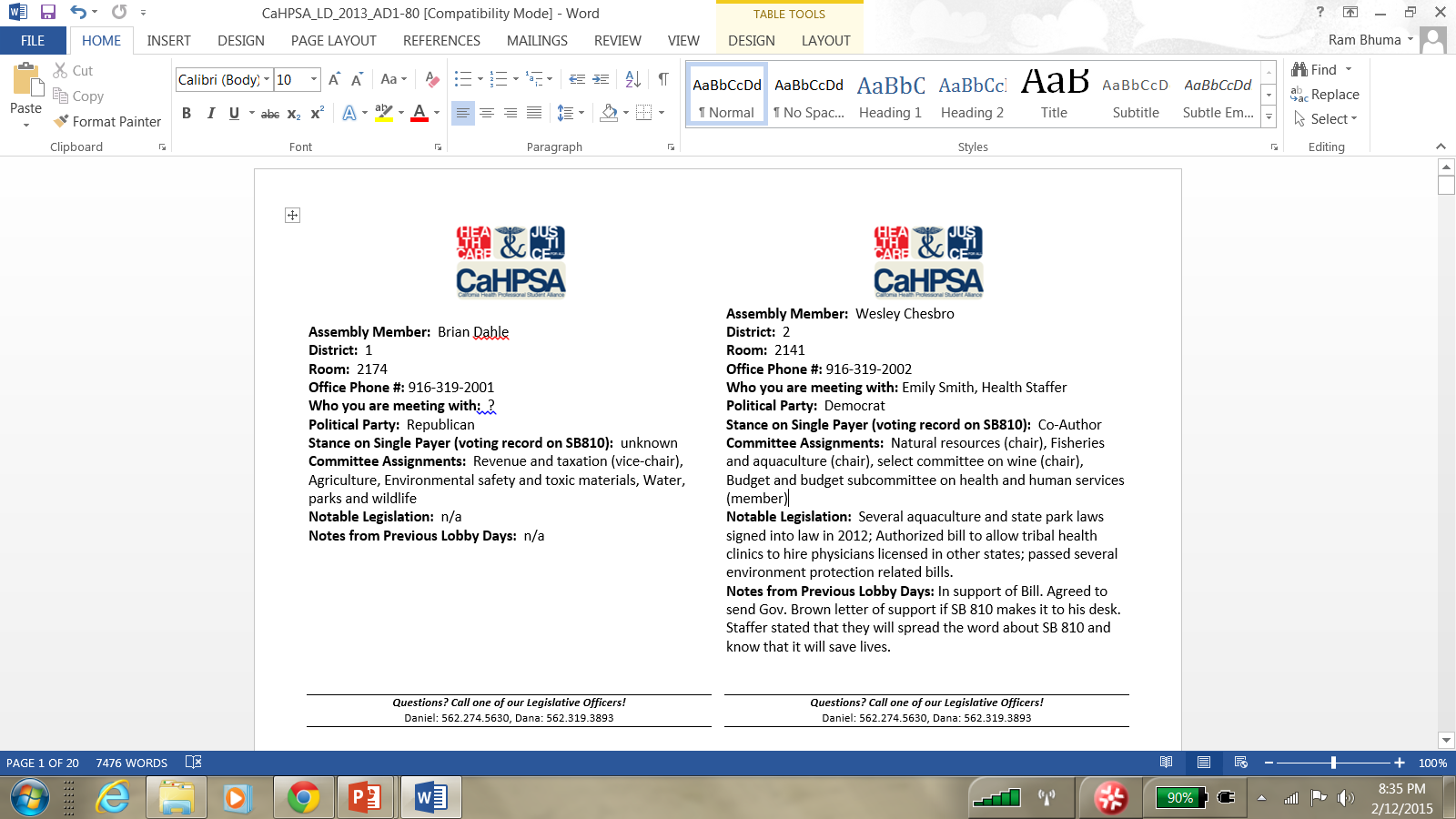 Formulate “Ask”
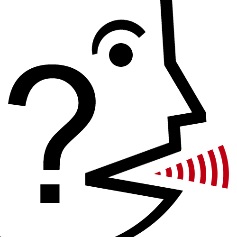 National or State Bill 
Author/Co-Author—Will you encourage colleagues and actively promote this bill?
Supporter—Will you Co-Author?
Undecided—What information do you need to become supportive?
Opponent—What information might change your position?
State or District Financial Study 
State Innovation Waiver Request
Assign Roles
Ideal Group Size
3-5
Team Leader (1Person)
Note-Taker (1Person)
*Story Tellers (1-2 People)
Moral/Social Justice 
*Content Experts (2-3 People)
ACA vs. Single Payer
State/National Economics 
Insurance Company Bureaucracy/Paperwork
Hard Hitters (Everyone)
Follow-Up/Social Media Person (1Person)
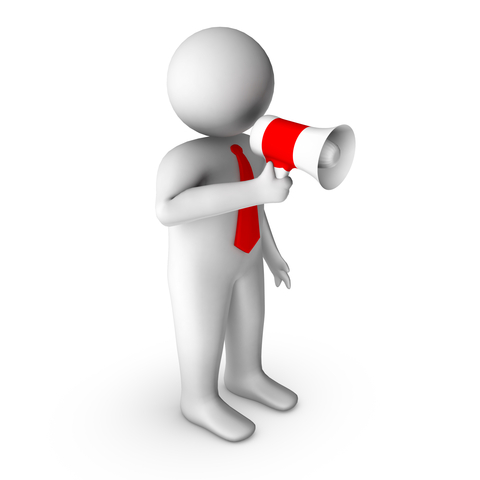 *The roles of Story Tellers and Content Experts overlap, but here we’ve split them into two categories to show what the emphasis of the message should be
Roles in Context of IIIR
Introduce
Team Leader 
Everyone Else
Inquire
Team Leader
Inform
Story Tellers
Content Experts 
Request
Follow-Up/Social Media Person
**General Roles: (1) Hard Hitters (2) Note-Taker
Put Together Legislator “Goodie-Bag”
Legislative Folder
Single Payer Basic Fact Sheet
Bill Fact-Sheet
Financial Study
Comparison of ACA vs Single Payer
SNaHP/PNHP Brochure 
Thank You Card
Business Card/Contact Information
“The Healthcare Movie” DVD
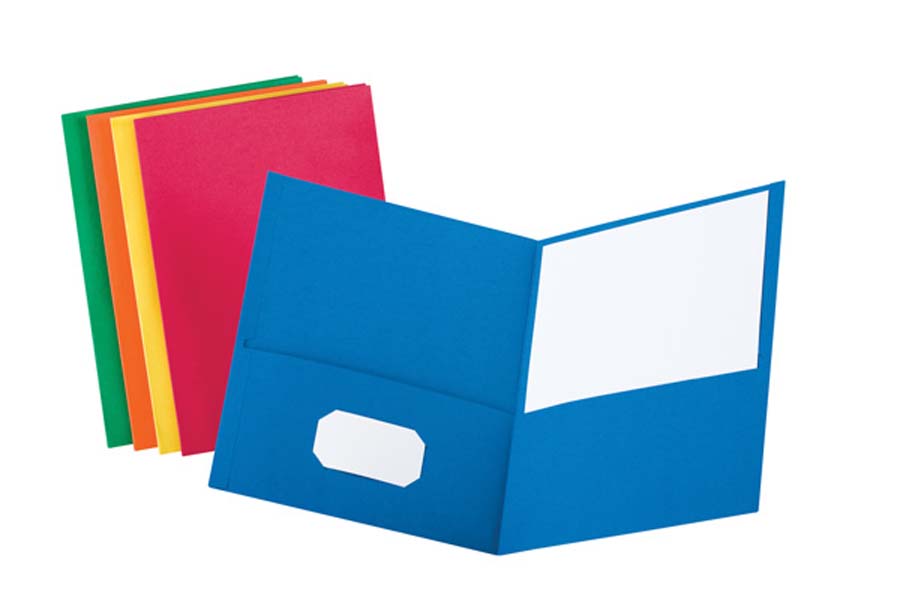 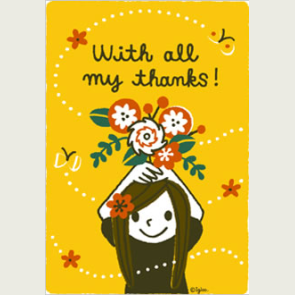 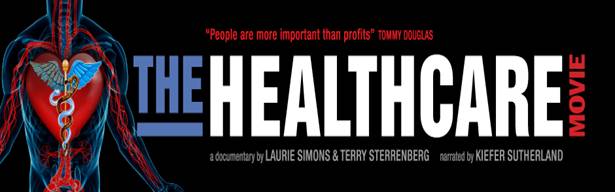 Day of Meeting Tasks
“You're never ready for what you have to do. You just do it. That makes you ready.”
Flora Rheta Schreiber
The Big Day
Confirm Appointment Time and Group Size 
Dress to Impress (Business Casual + White Coat)
Moisturize your Hands and Freshen your Breath 
Final Team Pow-Wow 
Go to Office at least 10 minutes early
Selfie and Social Media Time (End of Visit)
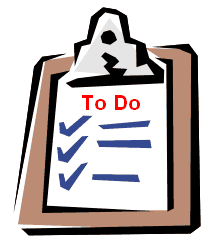 Post Meeting Tasks
“It was character that got us out of bed, commitment that moved us into action, and discipline that enabled us to follow through.”
Zip Ziglar
Follow Up
Debrief with Group 
Review Note-taker’s notes
Fill out Legislative Visit Report Form (send to lead lobby day coordinator)
Discuss any requests for additional information made by the Legislative office
Send Thank You Note 
Names of Everyone you met with including Legislator
Restate Issue
Thank them for commitment to ___________ action
Maintain Communication with Legislative Office
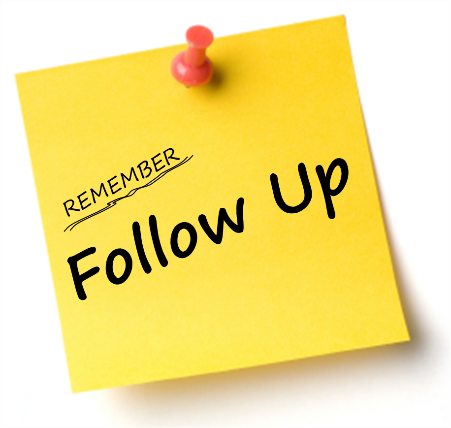 Troubleshooting
“If you know the enemy and know yourself, you need not fear the result of a hundred battles. If you know yourself but not the enemy, for every victory gained you will also suffer a defeat. If you know neither the enemy nor the yourself, you will succumb in every battle.”
Sun Tzu
Common Obstacles
Staying on Topic
Facilitation is Key
Answering “Hard” Questions
Don’t Know? Don’t BS!
Grey-Area Questions
Avoiding Analysis Paralysis
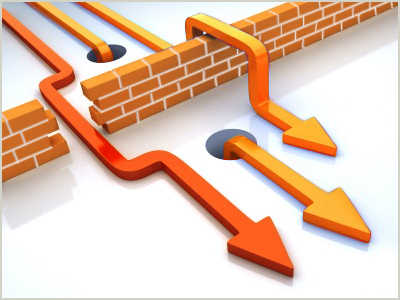 Recap
Appointment Set-Up
Meeting Structure
Tasks (Pre-Meeting, Day of Meeting, Post-Meeting)
Troubleshooting
Resources
Appointment Set Up
Phone Scripts
Email Templates
Generic Meeting Request Form
Content Preparation
IIIR Handout
Generic Legislator Report Card
Legislative Leader Checklist
Follow Up
Generic Legislative Visit Summary Form
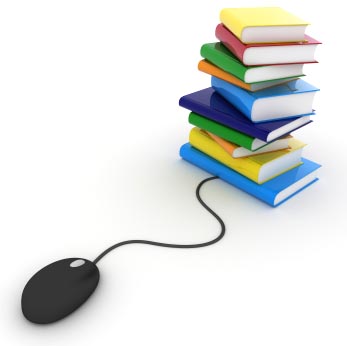 Stay Involved
“No one is born a good citizen; no nation is born a democracy. Rather, both are processes that continue to evolve over a lifetime.”
Kofi Annan
Contact Information
SwathiBhuma@gmail.com
ShruthiBhuma@gmail.com